SEEKING GOD WITH THE PSALTER
I Shall Not Want
Palmetto Church of Christ (Summer 2020)
Trust
Lament
Trust
Thanksgiving
HE LEADS ME
IN PATHS OF RIGHTEOUSNESS FOR HIS 
NAME'S SAKE.
HE MAKES ME LIE DOWN IN GREEN PASTURES. HE LEADS ME BESIDE STILL WATERS. HE RESTORES MY SOUL.
The Lord is my shepherd, I shall not want
Psalm 23.3b
Psalm 23.2–3
FOR YOU ARE WITH ME.
YOUR ROD AND YOUR STAFF, THEY COMFORT ME.
EVEN THOUGH I WALK THROUGH THE VALLEY OF THE SHADOW OF DEATH, I WILL FEAR NO EVIL
The Lord is my shepherd, 
I shall not want
Psalm 23.4b
Psalm 23.4a
SURELY, GOODNESS AND MERCY SHALL FOLLOW ME ALL THE DAYS OF MY LIFE, AND I SHALL DWELL IN THE HOUSE OF THE LORD FOREVER
YOU PREPARE A TABLE BEFORE ME IN THE PRESENCE OF MY ENEMIES, YOU ANOINT MY HEAD WITH OIL; MY CUP OVERFLOWS
The Lord is my host, 
I shall not want
Psalm 23.5
Psalm 23.6
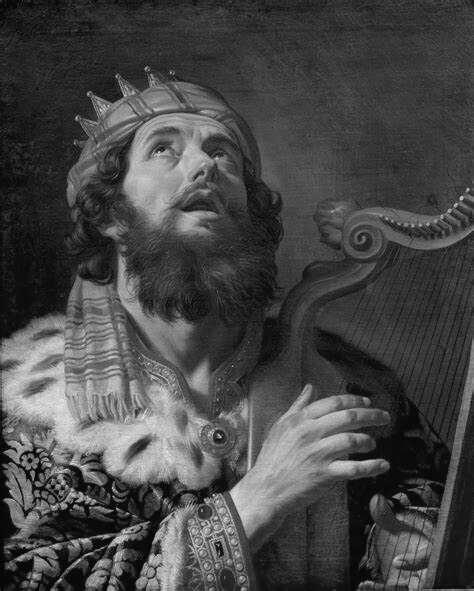 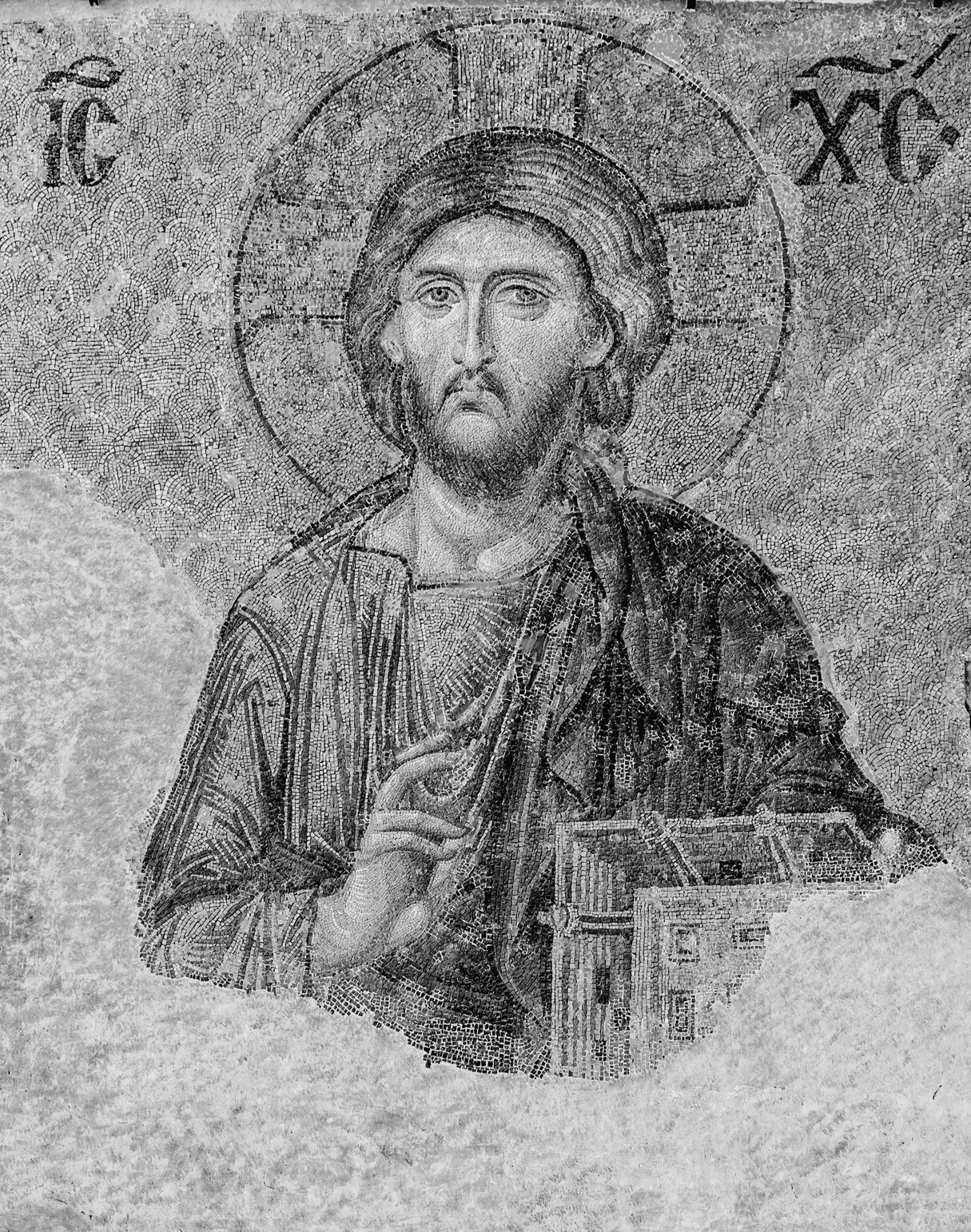 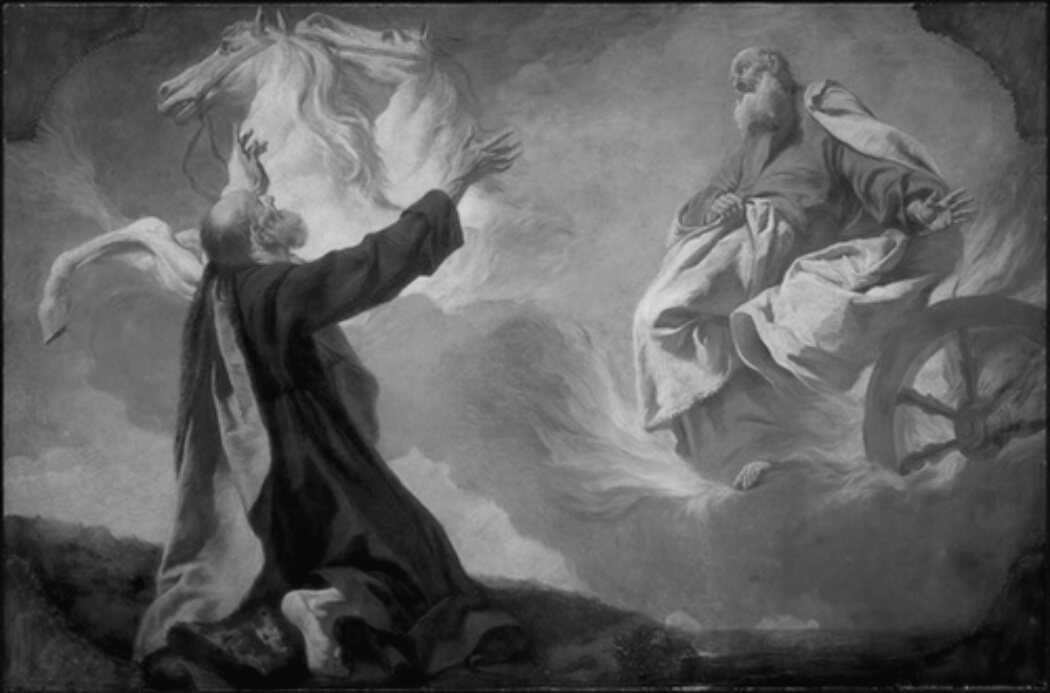 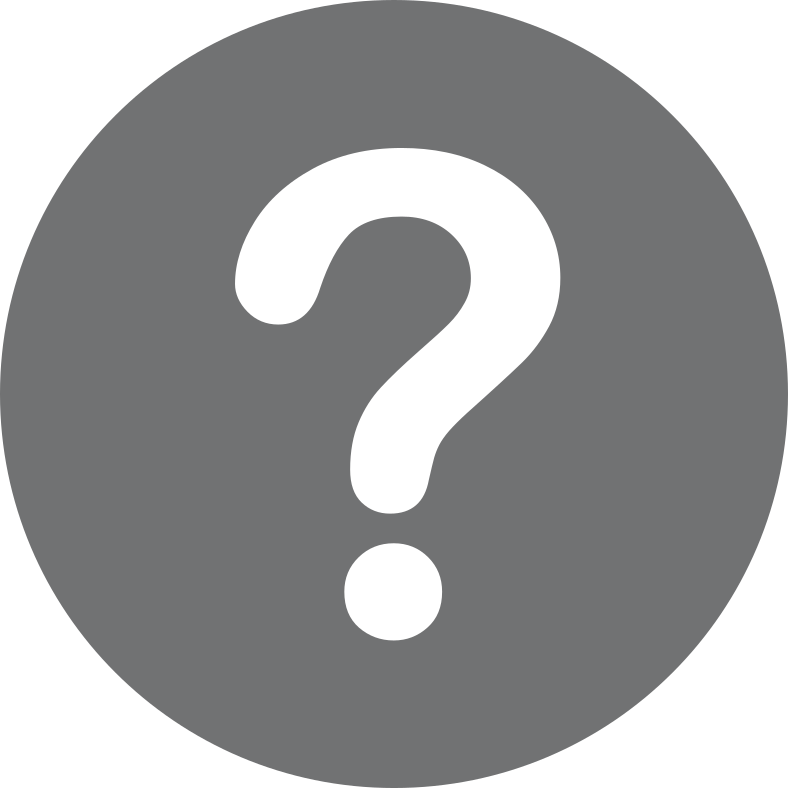 HOW CAN I TRUST IN GOD?
KNOW HOW THIS ENDS
KNOW HOW THIS ENDS
TAKE HEART
TAKE HEART
CONSIDER YOUR LIFE
CONSIDER YOUR LIFE
Trust
Psalm 23
Lament
Psalm 22
Thanksgiving
Psalm 24
Trust